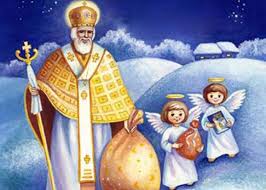 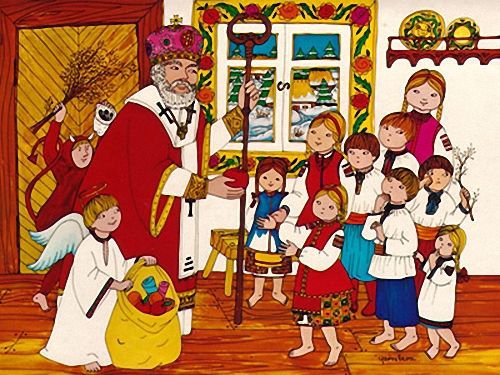 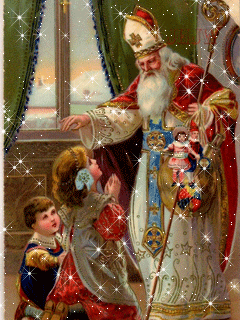 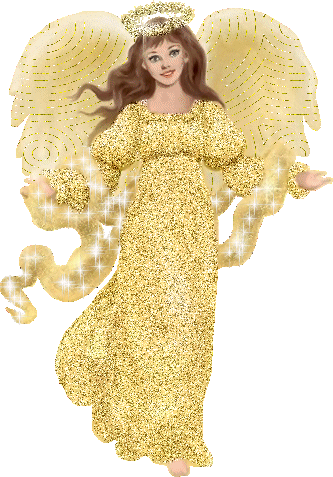 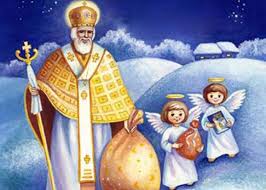 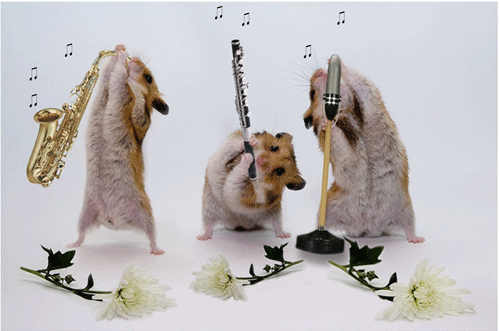 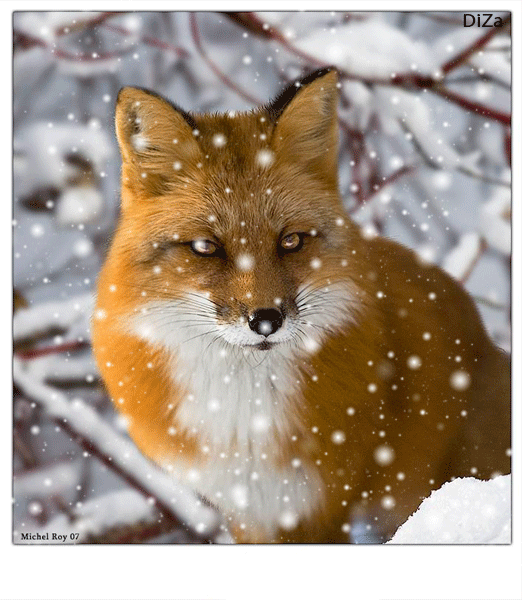 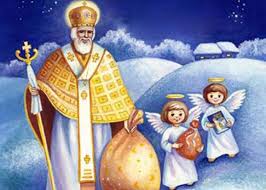 Поспішайте робити
 добрі вчинки, 
бо може забракнути часу.
Життя – це міст. Перейди через нього, але не будуй на ньому свій дім.
Вчора тобі вже не належить. 
Завтра – непевне. Тільки сьогодні є твоїм.
Люди кажуть: «Час – це гроші». А я кажу інакше: «Час – це любов». 
Час зникає, а любов триває.
Повір у неймовірне, 
тоді зможеш 
зробити
неможливе!
У душі, з’єднаній з Богом,
 безперервно квітне весна.
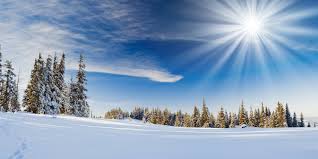 Віруй у Бога так, 
ніби успіх будь-якої справи
залежить повністю від Нього,
 але працюй так, 
ніби все залежить
 лише від тебе.
Віруй у Бога так, ніби успіх будь-якої справи залежить повністю від Нього, але працюй так, ніби все залежить лише від тебе.
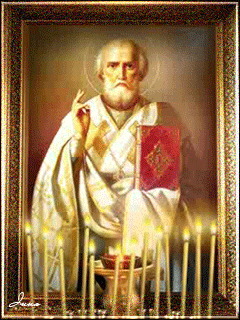 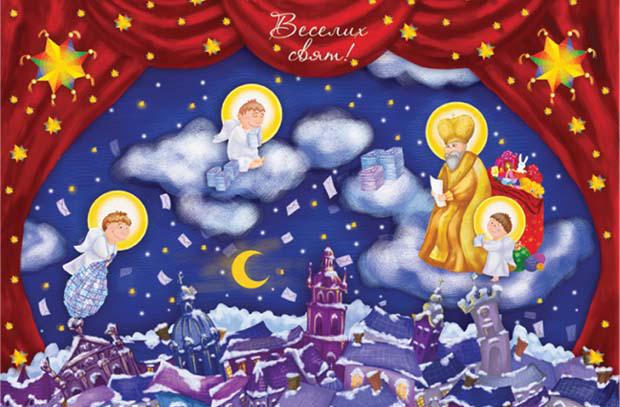 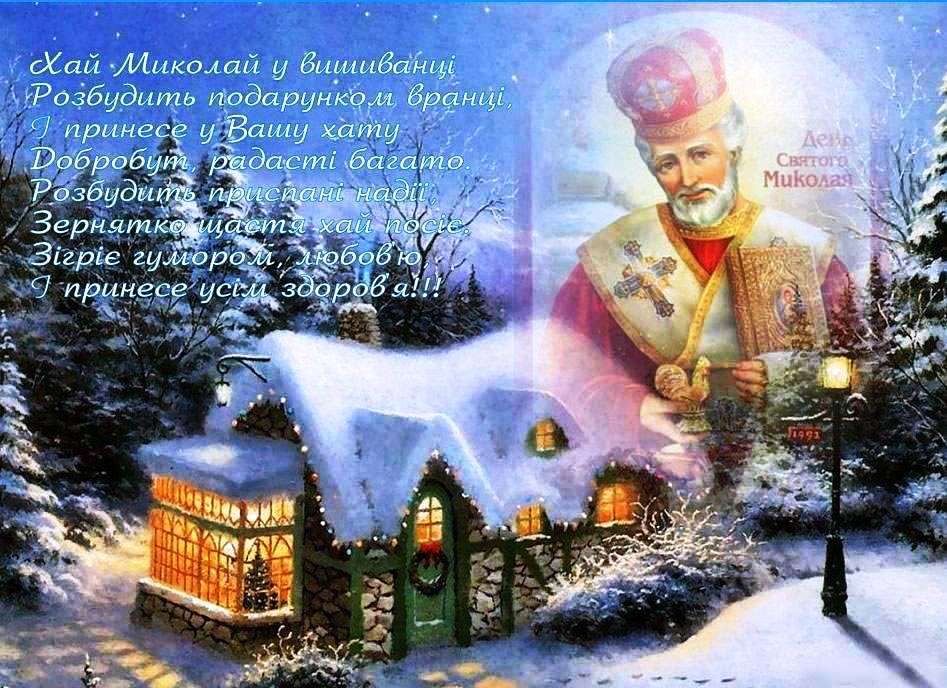